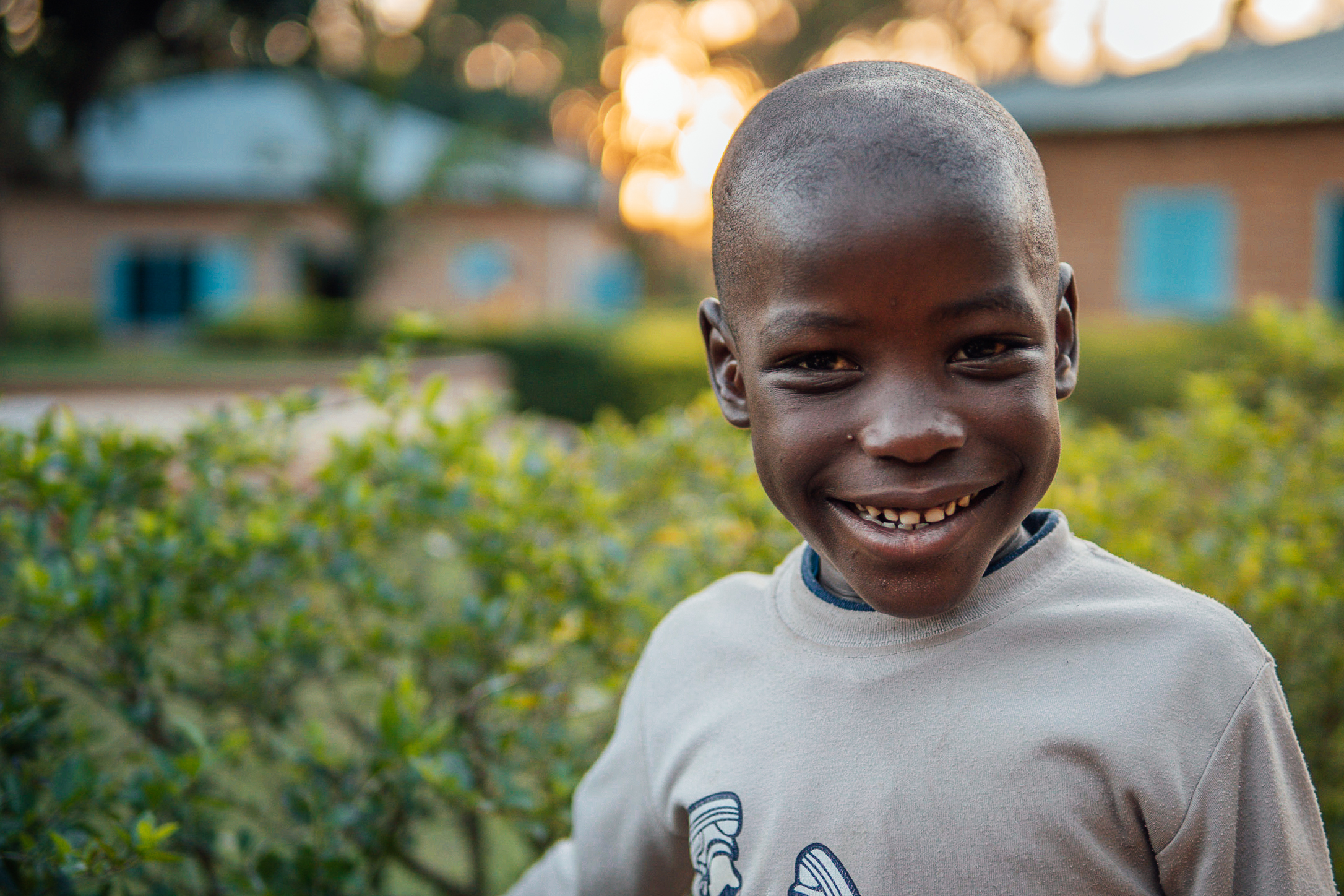 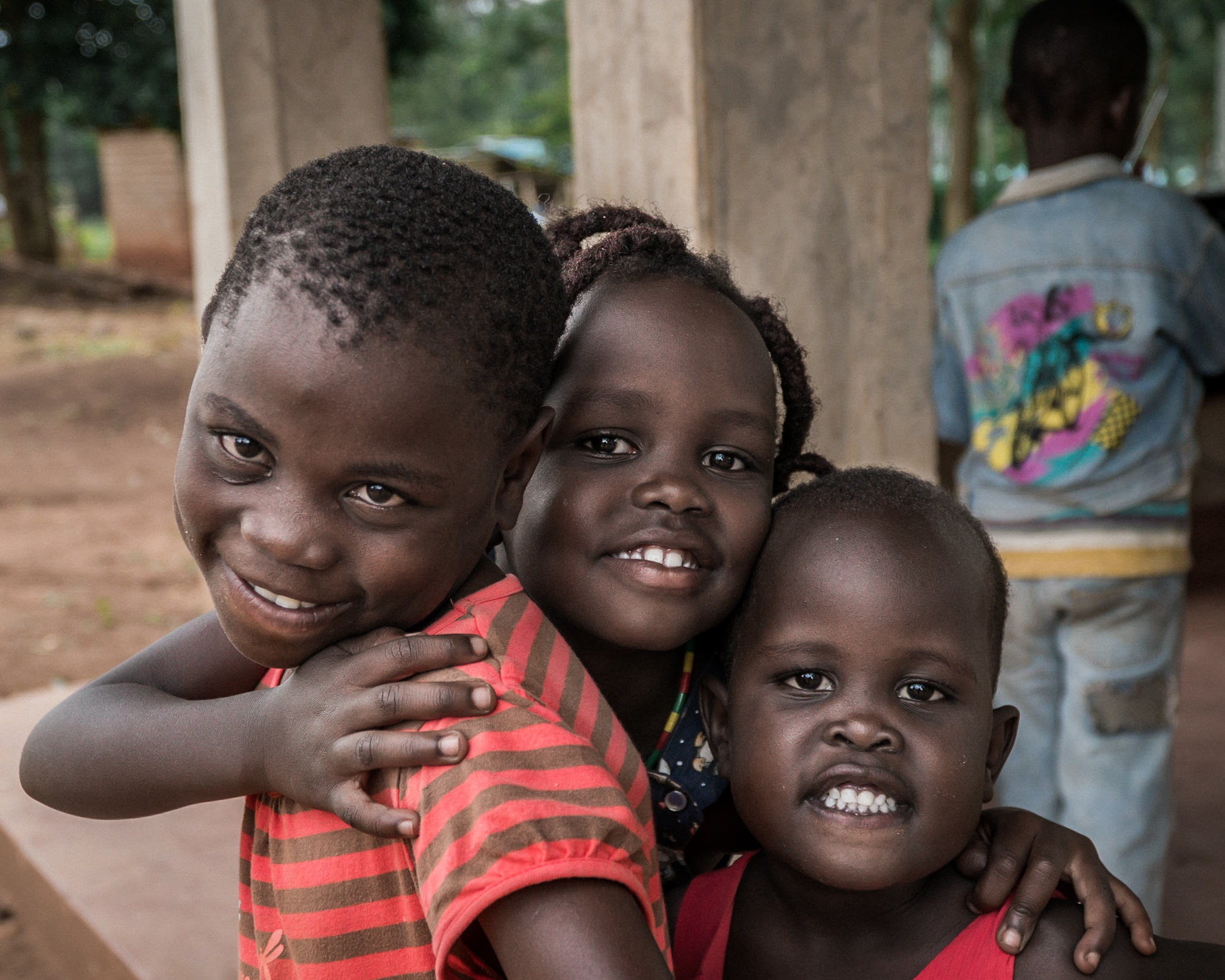 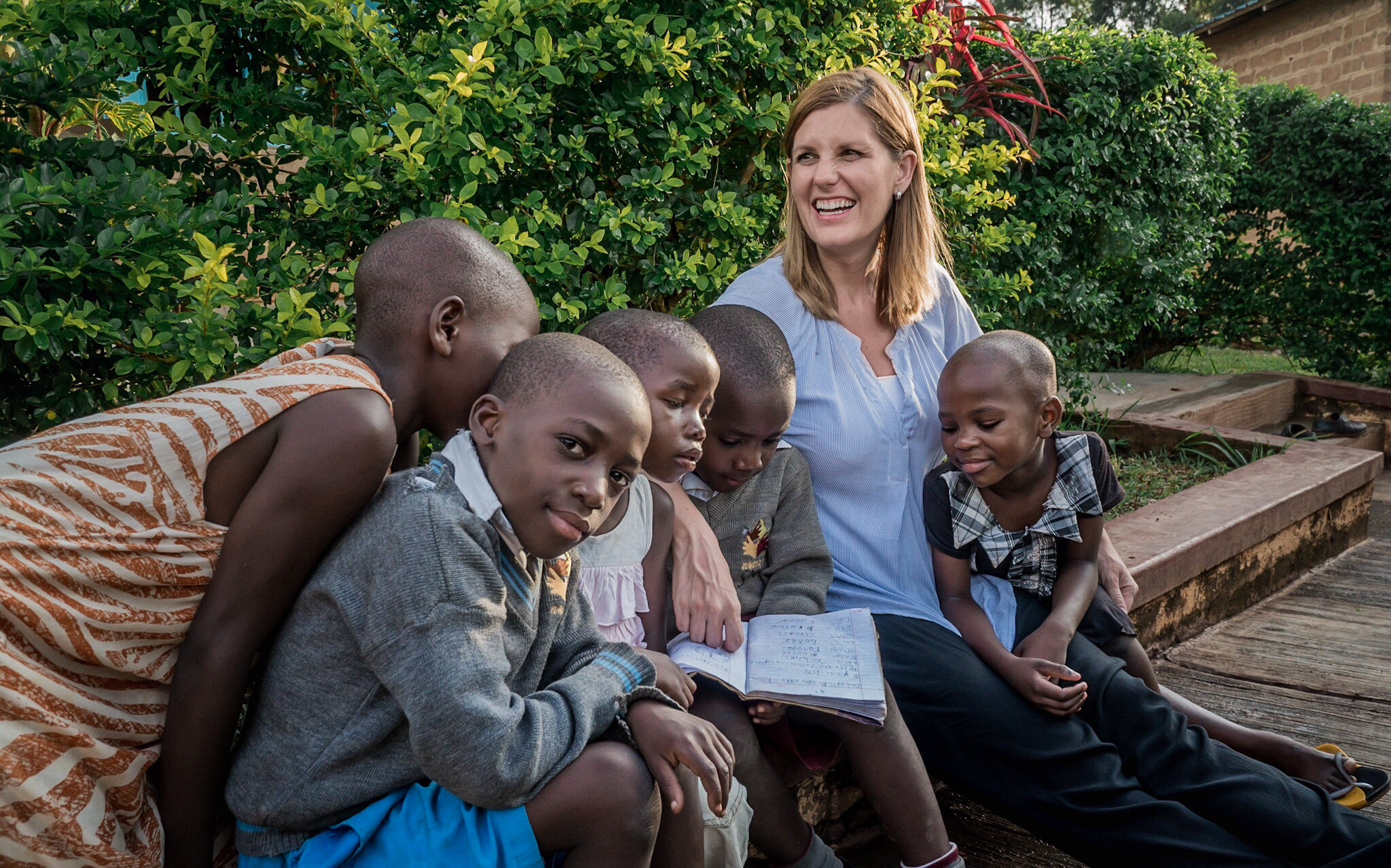 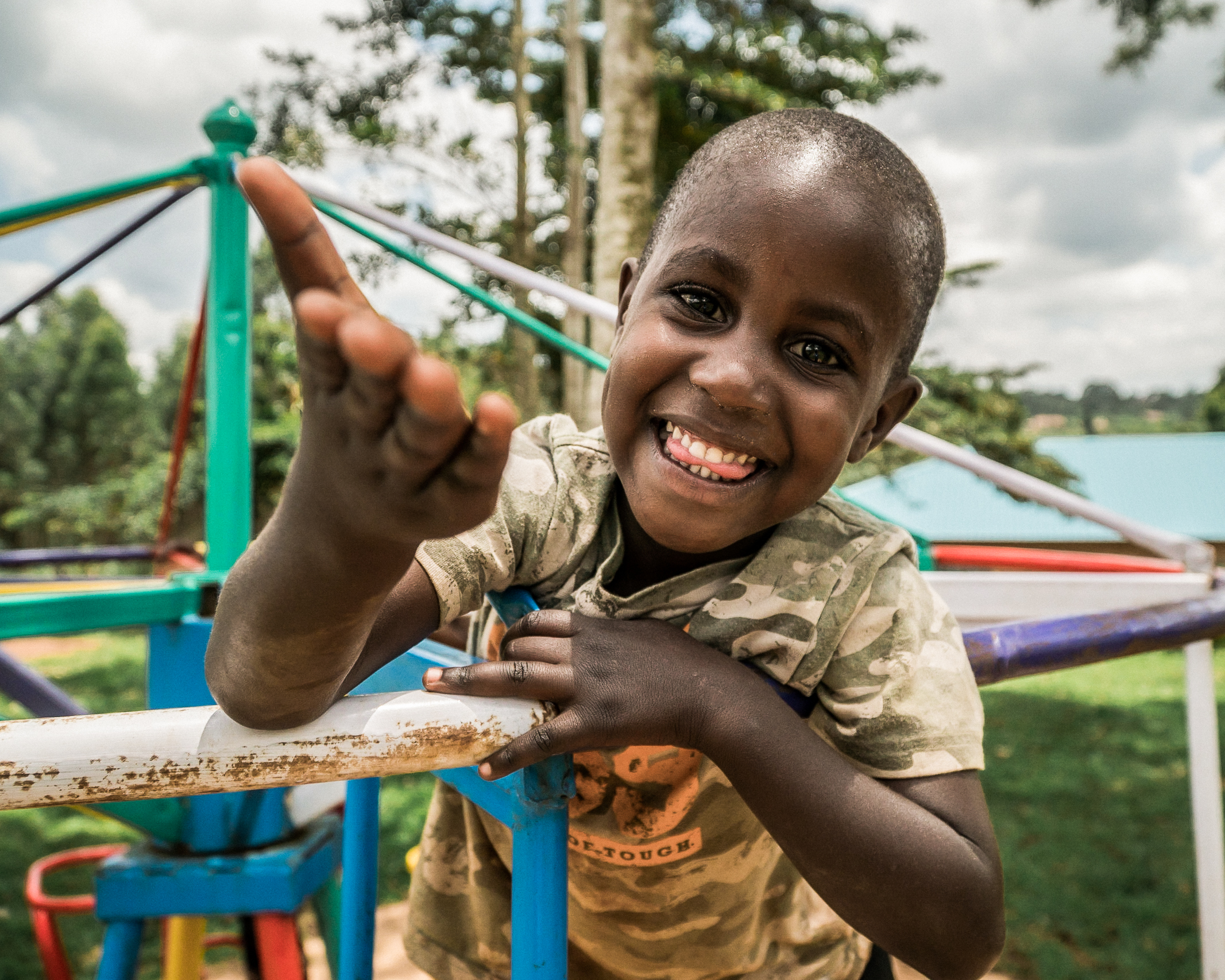 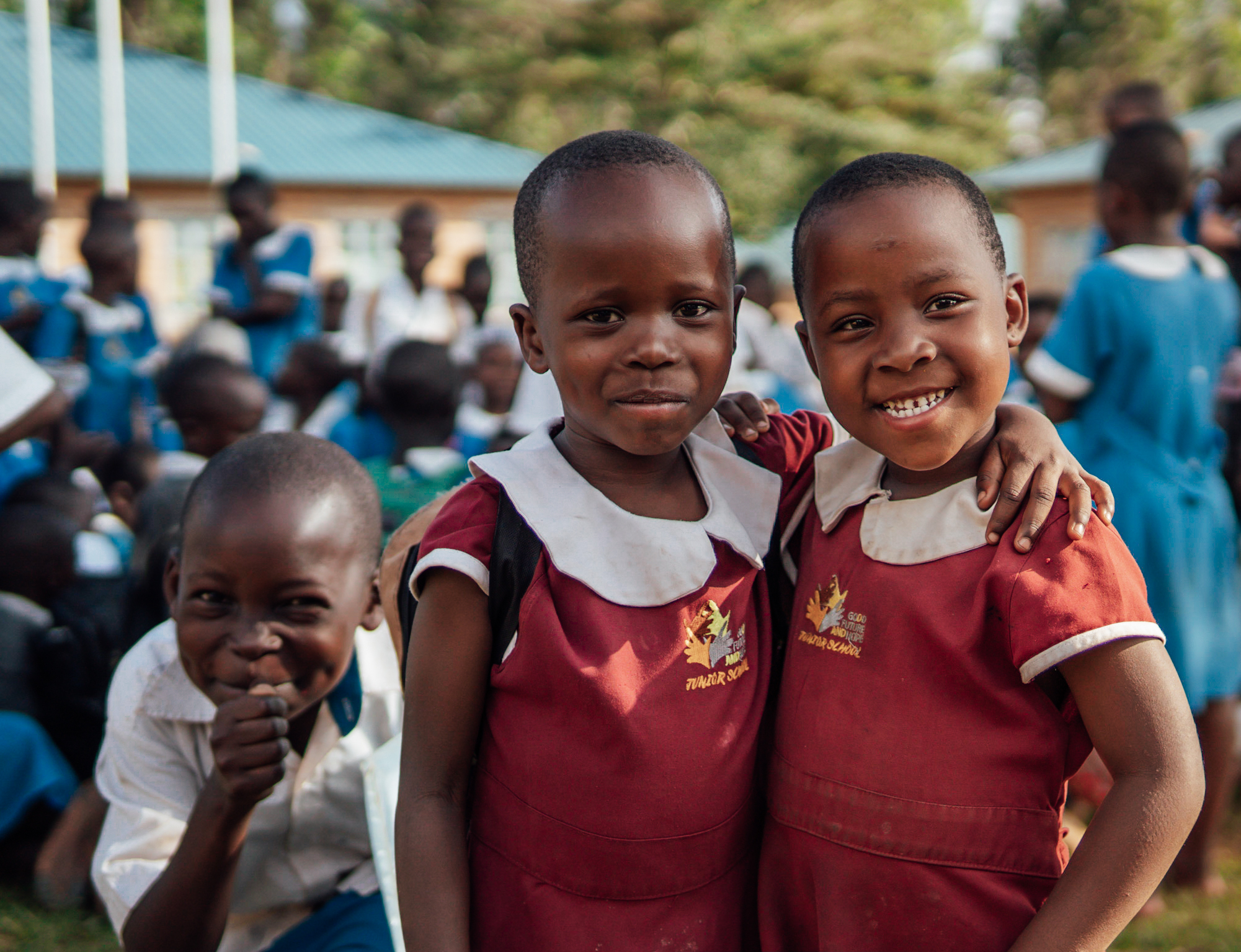 ÜBER UNS
WAS UNS ANTREIBT
WAS WIR BEWEGEN
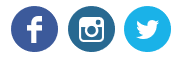 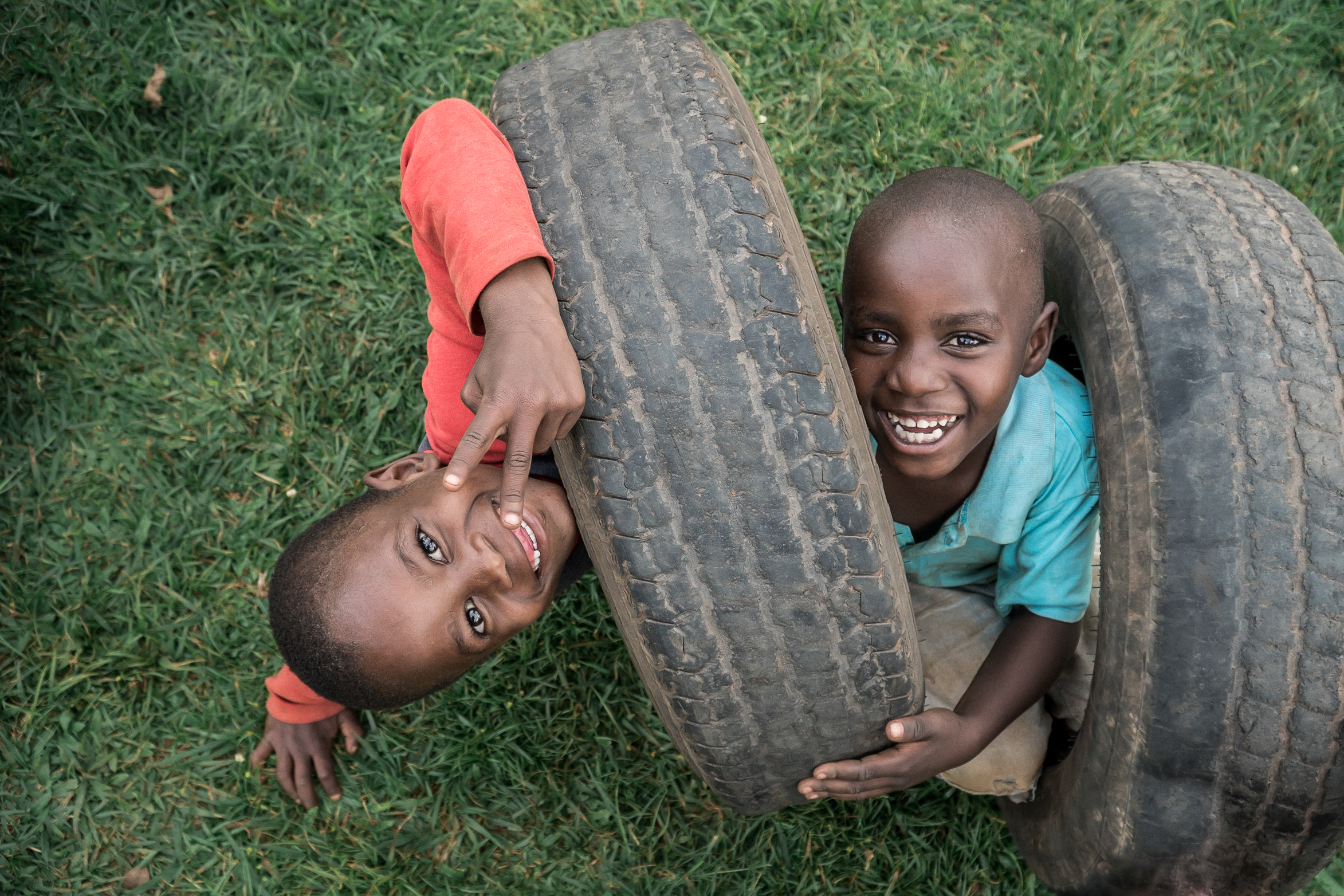 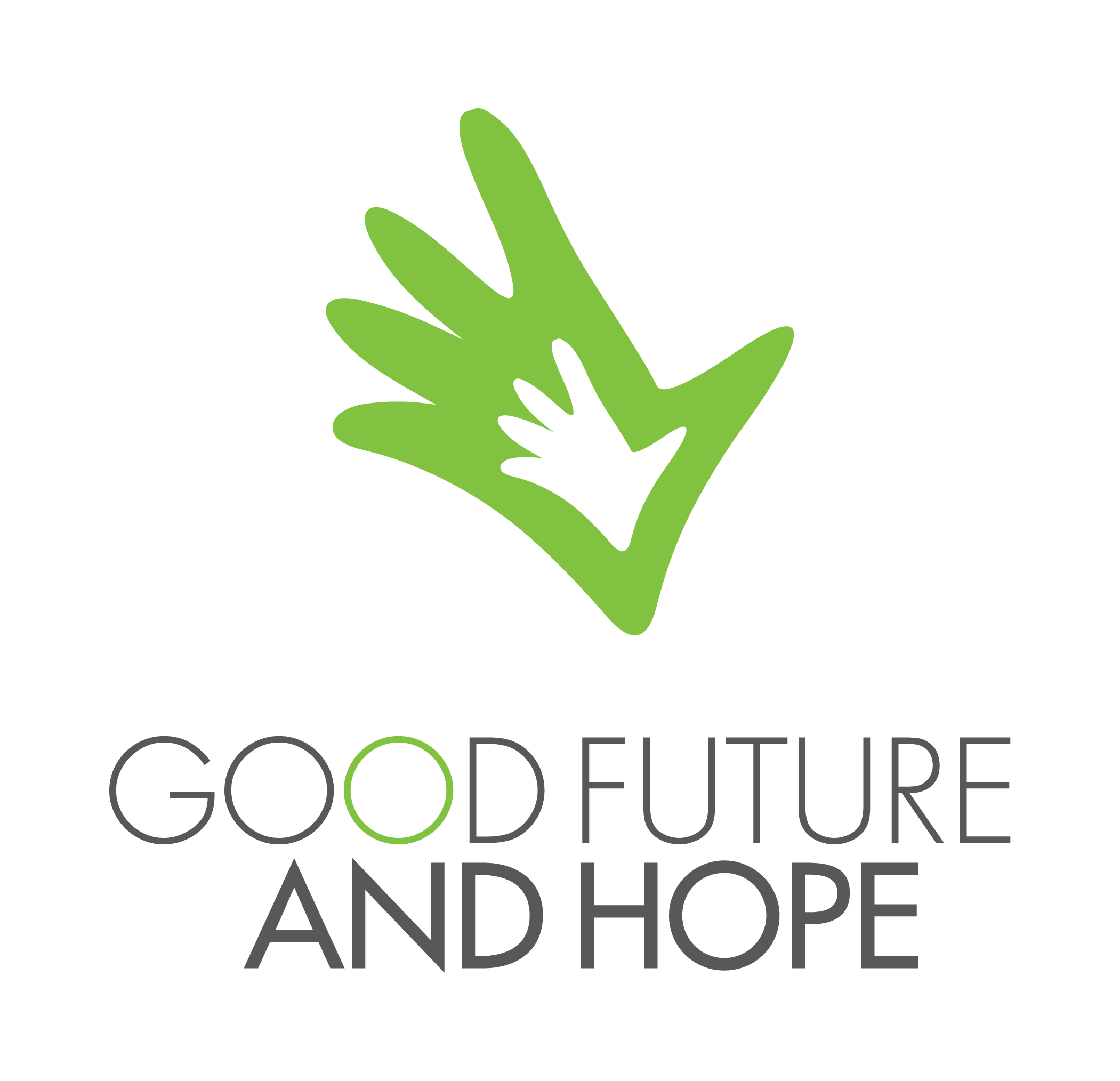 WWW.GFAH.EU

INFO@GFAH.EU